FY 2022-2023 MUNICIPAL BUDGET
Prepared by  
James jess, mayor	 Jordan green, cao	    Stanley Glovan, treasurer
Overview of City Budget
DIFFERENT TYPES OF FUNDS

Non-Voted Levies (authorized by state)
General Fund (General Gov’t Services, Police Department, Fire Department, Code Enforcement, Building Department)
Comprehensive Liability (Insurance)
Library 

Voted and Permissive Levies (approved by ballot initiative)
Fire Hall General Obligation Bonds 

Non-Voted Levies (enterprise funds, transfer-funded, grant-funded, state-funded)
Recreation			
City Planning Board
Drug Forfeiture
Historical Preservation
Light Maintenance Districts
Street Maintenance Districts
Water/Sewer/Solid Waste
Gas Tax/Gas Tax Special
American Rescue Plan Act (ARPA)
Capital Outlay Funds (Savings Accounts)
Gas Tax/Gas Tax Special
Each FUND is made up of a number of ACCOUNTS
ACCOUNTS are further broken down into OBJECTS
Actual appropriations of Funds CANNOT exceed budgeted appropriations
However, Accounts and Objects CAN exceed budgeted amounts
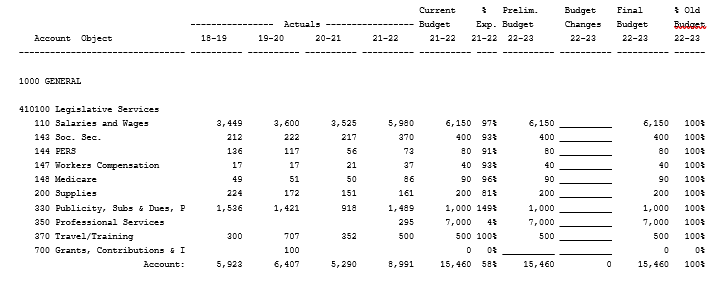 Appropriation: Amount budgeted to be spent
Budgeted Cash Reserve: Amount budgeted to reserve for June - December 2023
Total Requirements: Appropriations + Cash Reserve
Cash Available: Cash left in the fund remaining from last Fiscal Year
Non-Tax and Property Tax Revenues = Total Revenues: Cash received
Total Resources: Cash Available + Total Revenues
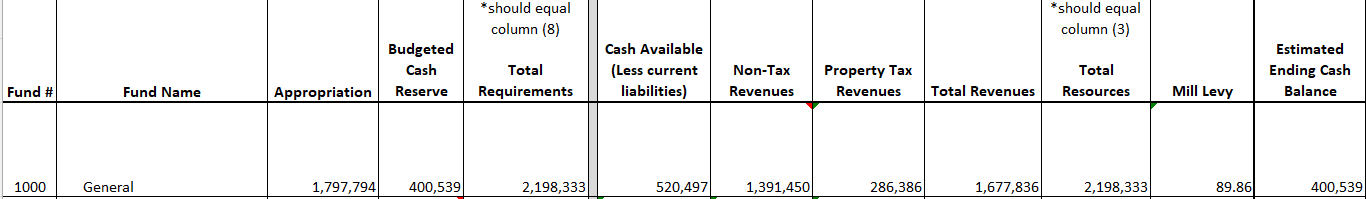 NON-LEVIED FUNDS

Funded with service charges, transfers, and grant funding
17-2-302, MCA: “a local charge for services fund may not maintain a cash balance in the fund greater than twice the annual appropriation for that year”
Revenues in non-levied funds can only be used for the purposes they are collected for
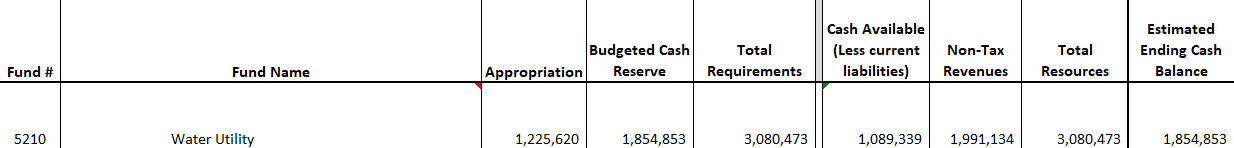 HANDOUTS
USE FUND SPREADSHEETS TO LOOK AT EACH FUND AS A WHOLE
Helpful to see appropriations, reserves, current cash, and estimated revenues
Make sure the budget is balanced and resources are acceptable based on appropriations/reserves

USE BUDGET SUMMARY PACKETS TO LOOK AT SPECIFIC BUDGETED APPROPRIATIONS AND REVENUES, PRIOR YEAR ACTUALS, AND WHERE THE MONEY COMES FROM
Two packets: Expenditures and Revenues
Helpful to look at for specific costs, projects, and grants
Can compare to prior year actuals
REVENUES
TAX REVENUES
The state sets the assessed/market valuation of all property located within city limits
The state sets a taxable valuation based off the assessed valuation (1.63% this year) 
The state reassesses every property on a 2-year basis
City receives 15% of property tax revenue. County receives 25%. Schools receive 60%
The amount these jurisdictions are authorized to increase taxes by is capped by the state at ½ the rate of average rate of inflation over 3 years (1.77% this year) 
City collects money based on MILLS (equal to taxable valuation / 1000)
State provides a spreadsheet to calculate MILLS a jurisdiction is authorized to levy based on taxable valuation and inflation
Therefore, if property values increase higher than the rate of adjustment, number of mills goes down to cap tax increases to half the rate of inflation
TAX REVENUES
FISCAL YEAR 2022-2023 
Assessed/Market Valuation: $194,984,275
Taxable Valuation: $3,187,046
So, 1 MILL = $3,187.05

Based on Calculations: City is authorized to receive 114.02 mills for a total of $363,386.00
HOWEVER: The City has an extra levy for the Fire Hall General Obligation Bonds. This was voted by the citizens to cover the costs of paying the bond for the construction of the fire hall.
This year, our Fire Hall G.O. Bond amount is 20.98 mills ($66,864.00)

FOR A TOTAL MILL LEVY OF 135 MILLS OR $430,252.00
NON-TAX REVENUES
SPECIAL IMPROVEMENT DISTRICTS: 
Street Maintenance District #4: $601,723.88
Almost all lots in City assessed at rate of $.032 per square foot
City Lighting District #104: $68,339.70
Properties benefitting from this district assessed at $47.79
Main Street Lighting District #105: $3,208.45
Properties benefitting from this district assessed at $91.67
Maverick Lane Special Improvement District: $6,695
Flat rate determined by Resolution 2019-R-29 for improvements on Maverick Lane

NO INCREASE IN SPECIAL IMPROVEMENT DISTRICT ASSESSMENTS IN FISCAL YEAR 2022-2023
NON-TAX REVENUES
ENTERPRISE FUNDS
(Approximated based on charges for services received last Fiscal Year)

Water Utility Fund: $540,000
Sewer Utility Fund: $820,000
Sewer Bond Payment: $220,000
Solid Waste Utility Fund: $265,000

NO INCREASE IN ENTERPRISE FUND CHARGES FOR SERVICES INCLUDED IN THIS BUDGET
OTHER NON-TAX REVENUES
STATE ENTITLEMENT SHARE: $514,410
“The Big Bill” HB 124 passed in 2001. Streamlined process for collecting certain property taxes
$482,450 to General Fund, the rest is distributed between Recreation Fund, Comprehensive Liability, and Library Fund
RENT: $90,700
Transferred to General Fund by other Funds as “rent” to use City Facilities
AMERICAN RESCUE PLAN ACT
Local Fiscal Recovery Funds: $728,768.38 (all already disbursed)
Minimum Allocation Grants: Received additional $607,125 from State by matching $182,465 of our LFR Funds for our Well Project
County Minimum Allocation Grant: Received additional $607,444 from County MAG for Well Project
Competitive Grants: Received additional $618,000 from State for our Sewer Repair (I&I) Project
OTHER NON-TAX REVENUES
GRANTS
$30,000 from Department of Commerce Community Development Block Grant Program 
$380,000 for FEMA Pre-Disaster Mitigation Funding ($192,500 from last project and estimated $187,500 for this year’s potential project)
$97,000 for RGDP Grant Program for Passenger Refueling Area Superfund soil cleanup (holdover from last year’s project for reimbursement)
$32,000 for Land and Water Conservation Fund for underground sprinklers at cemetery/park should the City win the grant. Project will not happen unless we win
$500,000 from Montana Coal Endowment Program for I&I Project
$125,000 from Renewable Resource Grant and Loan Program for I&I Project
GAS TAX/GAS TAX SPECIAL
$67,575 / $85,467 all going towards Street Maintenance Project
EXPENDITURES
EMPLOYEE PAY AND BENEFITS
EMPLOYEE PAY
Many employees’ salaries and benefits are allocated between different funds as their job descriptions relate to those funds
I.E. Utility Billing Clerk is paid out of Water Utility, Sewer Utility, and Solid Waste Utility
Benefits are calculated based on information received from our insurance agency, the Montana Municipal Interlocal Authority (MMIA)
Standard increase to health insurance, unemployment, retirement, etc. 
Higher increase this year in Worker’s Compensation due to a large number of claims last year
All unionized employees have salary increases dictated by the current 2021-2023 Collective Bargaining Agreement
Police Department (except Chief of Police)
Public Works (except Public Works Superintendent)
Clerical (except City Treasurer)
Pay increases are back-dated to start at the beginning of the Fiscal Year, July 1
LEGISLATIVE AND EXECUTIVE PAY
NO INCREASE IN COUNCIL OR MAYOR SALARY THIS FISCAL YEAR

Council: $24,600 total split between members
Mayor: $20,787

Split between General Fund, Water, Sewer, Solid Waste 


TOTAL LEGISLATIVE AND EXECUTIVE SALARY + BENEFITS: $51,335.18
ADMINISTRATION
Chief Administrative Officer: $75,000 (increase from $62,000)
Split between General Fund, Street Maintenance District #4, Water Utility, Sewer Utility, and Solid Waste
City Clerk: $35,306 (increase set by CBA)
Split between General Fund, Water Utility, Sewer Utility, and Solid Waste
Utility Billing Clerk: $33,784 (increase set by CBA)
Split between Water Utility, Sewer Utility, and Solid Waste
City Treasurer: $50,000 (increase from $48,000)
Split between General Fund, Water Utility, Sewer Utility, and Solid Waste

TOTAL ADMINISTRATION SALARY + BENEFITS: $273,070.90
POLICE AND FIRE DEPARTMENTS
All paid out of General Fund

Police Chief: $59,000 (increase from $55,000)
Not set by CBA
5 Police Officers: $268,350
Set by CBA

No increase for Fire Department Chief, Assistant Chief, Captain, Lieutenant, or Volunteers

TOTAL POLICE DEPARTMENT SALARY + BENEFITS: $475,436.95
TOTAL FIRE DEPARTMENT SALARY + BENEFITS: $33,283.84
CODE ENFORCEMENT / BUILDING INSPECTOR
Both paid out of General Fund

Code Enforcement Officer: $34,500
Building Inspector: $12,500 ($0.40/hr. increase)

TOTAL CODE ENFORCEMENT OFFICER SALARY + BENEFITS: $51,994.40
TOTAL BUILDING INSPECTOR SALARY + BENEFITS: $13,705.25
RECREATION DEPARTMENT
Both paid out of Recreation Fund

Director: $7,800
Assistant Director: $4,200

No pay increases this year; substantial increases last year

TOTAL RECREATION DEPARTMENT SALARY + BENEFITS: $13,198.23
CEMETERY AND PARKS DEPARTMENTS
All paid out of General Fund

Cemetery Groundskeeper: $41,080 + $2,200 overtime
Set by CBA
Parks Groundskeeper: $20,000
Parks Worker #1: $4,000
Parks Worker #2: $3,000

TOTAL CEMETERY AND PARKS DEPARTMENTS SALARY + BENEFITS: $96,784.46
LIBRARY
All paid out of Library Fund
Pay set by Library Board and approved by City Council
5% pay increases over last year

Library Director: $32,500
Part Time Library Assistant #1: $12,400
Part Time Library Assistant #2: 11,700
Part Time Library Assistant #3: $7,400

TOTAL LIBRARY SALARY + BENEFITS: $85,550.33
PUBLIC WORKS DEPARTMENT
All salaries except Public Works Superintendent dependent on CBA
Public Works Superintendent paid solely out of Sewer Utility Fund
Garbage Collector paid solely out of Solid Waste Fund
All other Public Works Employees paid out of combination of Street Maintenance Districts, Gas Tax, Water Utility, and Sewer Utility

Public Works Superintendent: $74,160 (3% increase from last year)

TOTAL PUBLIC WORKS DEPARTMENT SALARY + OVERTIME + BENEFITS: $605,897.88
EXPENDITURES
PROJECTS AND LARGE PURCHASES
GENERAL FUND
$40,000 for Community Development Block Grant for Growth Policy Update:
$10,000 local match and $30,000 award
$6,500 for yearly audit by Newland and Company
$35,000 as match for Montana Historic Grant Program
And $35,000 next year as match. 
No revenues shown as we are awaiting legislative approval. City Council authorized in 2021 the reserve of $35,000 for two years for a total grant of $283,500 if awarded.
$250,000 for FEMA Pre-disaster Mitigation Grant
If awarded, will need 25% match, which can be in-kind
POLICE DEPARTMENT
$1,000 for Microsoft Office on DLPD computers
$4,700 for 2 new stalker radios
$2,550 for two suppressors for close-quarters gunfire
$15,000 to Capital Outlay fund for a new vehicle purchase
$8,000 for a new vehicle to be set up (if purchased)
$5,000 for dues to drug task force
$100,000 for dispatch services per City/County Memorandum of Understanding
FIRE DEPARTMENT
$5,000 for new ladder truck repairs
Potential gift of old ladder truck from Sun Mountain Lumber. 
If received will fix up and use as leverage to apply for grant funding to “replace” ladder truck
$20,000 to Capital Outlay fund to save up for new fire truck every 10 years
$46,000 transferred from Fire Department Capital Outlay to pay fire truck payments
Amount is supplemented from City/Rural Fire Department MOU
$61,500 for Fire Department G.O. Bond Payment
Voted levy. Also levied to fund debt service
CEMETERY, PARKS, AND SOIL CONSERVATION
$5,000 for cemetery shop doors and wall repairs/insulation
$5,500 for metal roof on cemetery garage
$31,000 for underground sprinklers should the City apply for and get LWCF grant
$217,000 for soil remediation at Passenger Refueling State Superfund site to finish out project and receive grant reimbursement
Some of this will only be spent if we get the second grant we have applied for
STREET MAINTENANCE AND LIGHTING
$460,000 for annual street maintenance project
Includes $26,000 from Gas Tax and $85,467 from Gas Tax Special
$350,000 for Cottonwood Avenue street drainage project
$13,000 for new sand spreader
$11,000 for new vehicle hoist
$80,000 for dump truck
$50,000 for new loader ($50k/year for 5 years. On year 2/5)

$60,000 for city lighting electric payments. $30,000 for lighting at skatepark
ARPA
$49,500 for local business and nonprofit grants
Already awarded
Remaining $192,672 showing up as expenditures in case we want to spend it on general government services or eligible projects
WATER UTILITY
$410,000 for new well. Transmission and distribution will be next Fiscal Year
$100,000 for two generators at active wells (third will be next FY)
$80,000 for SCADA System upgrade (approved by City Council)
$10,000 for SCADA System survey
$30,000 for water main repairs
$58,000 for WaterCAD water modeling software (approved by City Council)
$15,000 for painting water tank
$9,000 for leak study
SEWER UTILITY AND SOLID WASTE
$305,000 for Rainbow Avenue Sewer Project
$1,300,000 for Inflow and Infiltration Project (100% grant-funded)
$240,000 for drying beds at landfill (half ARPA funded)
$35,000 for backup SCADA System

$100,000 into Capital Outlay to save for garbage truck
KEY POINTS
Expenditures are budgeted high, and Revenues are budgeted low
Expenditures are high this year due to a large number of projects, but larger projects are balanced with grant funding
General fund has a reserve slightly higher than last year’s reserve amount, under 50% rule stated by 7-6-4034(2), MCA
Water and Sewer utilities have very high ending year cash reserves. Solid waste is much lower
No increase in utility rates or assessment rates included in this budget
No permissive levies to be included in this budget